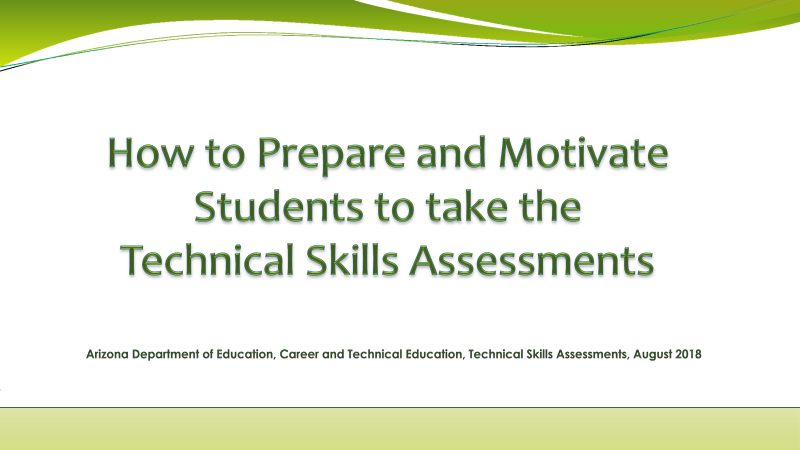 How to Prepare and Motivate Students to Take the Technical Skills Assessments
Arizona Department of Education, Career and Technical Education, Technical Skills Assessments
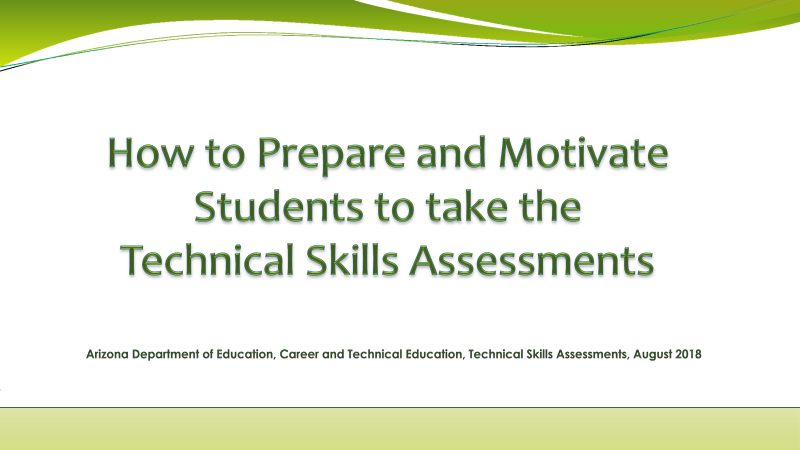 Explain the importance of the assessment.
The test measures students’ knowledge and skill attainment.
Items cover a broad range of content.
Students may encounter content not yet covered in class.
Encourage students to do their best.
Remind students if they pass the assessment they will receive an  industry-endorsed certificate for their achievements.
How Many questions are on the test?
All assessments have 100 multiple-choice items
(80 operational items* + 20 field-tested items)

The pass score is 60% of the 80 operational items.
Field-tested items are not included in the final score.


*Items that have statistically proven to be valid and reliable.
Review the	mechanics of multiple-  choice items
Items consist of a stem phrased as a question followed by four  options.
Students may be asked questions about a graphic or image.
Graphics and images may also appear as options.
Following are some sample items.
Some questions require math  calculation.
Cunningham Construction began the year with retained  earnings of $190,000. During the year, the company  recorded revenues of $400,000, expenses of $320,000, and  paid dividends of $25,000. At the end of the year, what  were Cunningham’s retained earnings?
a. $245,000
b. $295,000
c. $270,000
d. $935,000
Some questions are related to images.
What type of door is illustrated in the drawing?
a. Bifold
b. Pocket
c. Exterior
d. Interior
Some questions require recall.
When taxiing or towing an aircraft, what does a flashing
white light from the control tower mean?
a. Return to the starting point.
b. Move clear of the runway/taxiway immediately.
c. Proceed but use extreme caution.
d. Prepare to stop operations.
Some questions require students to  think critically.
How is pH meter calibrated?
a. Place the electrode in a solution of unknown value  and adjust the scale to that value.
b. Set the wavelength, adjust the transmission to 0,  insert the blank, and adjust the transmission to  100%.
c. Create a set of standards using a serial dilution  from the 100% standard measure.
d. Add DNA fragments of known sizes to one of the  lanes in the gel.
Review concepts, terms, definitions  symbols, processes, problem-solving  strategies, and safety requirements.
Practice reading and interpreting multiple-choice questions.
Review tests generated for classroom and lab activities.
Have students develop multiple-choice items for a practice test.
Post one review question/problem each day; instruct students to record  questions and correct answers.
Use flashcards or word walls to practice vocabulary/terminology.
Provide an incentive such as extra points for passing the test.
Talk up the certificate students receive for passing the test.
Review strategies for maximizing success.
Don’t be distracted by other test-takers.
Pace yourself.
Read the question and identify key words and phrases.
Read ALL the options before choosing the BEST response.
Eliminate options you know are incorrect.
Reread the question for clues to the correct response.
If a question is difficult, mark it as a skip and come back to it later.
Don’t change your answer unless you are 100% certain.
Use the scratch paper provided or the calculator on the computer.
Take time to return to the items that were skipped.
Send your test results to your email for review with your teacher later.
Tell students what to expect on  the day of testing.
A test proctor will walk you through every step of the testing  process.
You will be told how to log in to the assessment site.
You will be given a password to take your test.
A sample test will show you how to SELECT the correct answer,  SKIP the item to come back to later, MARK the item for review,  SAVE the answer, and SUBMIT the test.
Once you have submitted your test, you will be able to REVIEW  the results and send a copy to your email address.
Provide time for students to reflect  on their experiences.
How would you rate the test? Easy? Okay? Hard?
How did you do? Better than you thought? Okay? Not so good?
What topics were covered in the test?
Was there anything that surprised you?
What is something you remember that was really important?
What were some questions that you did not know how to answer?
What did you do to prepare for the test?	What other preparation would  have been helpful?
What would you do differently to have prepare yourself for the test?
For more ideas, talk with other teachers about their successes.
QUESTIONS?
CALL US OR SEND AN EMAIL.  (602) 542-5452
CTEAssessmentHelp@azed.gov
Arizona Department of Education  Career and Technical Education  1535 West Jefferson Street
Phoenix AZ 85007